ELBOW BIOMECHANICS
Dr Payal Dhawale
Dept. Of Sports Physiotherapy
MGM Institute Of Physiotherapy
Chh. Sambhajinagar
The joints & muscles of elbow complex  serve an important role to provide mobility as well as stability function for the hand

Uniaxial diarthrodial joint of hinge type with 1 degree of freedom of motion
The elbow complex includes the elbow joint (humeroulnar and humeroradial joints) and the proximal and distal radioulnar joints elbow and forearm respectivily.
Bone
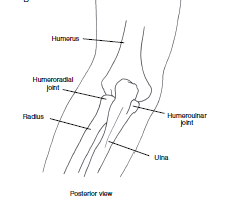 Articulating Surfaces – 
 Humeroulnar jt.   
 Concave  trochlear notch of ulna
 Convex  trochlea of humerus 

 Humeroradial jt.
 Conave Fovea of head of radius
  Convex Spherically shaped capitulum
Lateral and anterior veiw
A
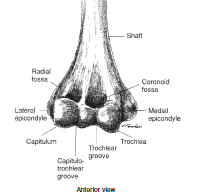 Joint capsule
The Capsule is large ,loose and weak
    anteriorly but ligaments reinforce from its  sides
 Attachments - anterior, posterior, medial, lateral
Ligaments :
2 main ligaments – 
Medial Collateral Ligament
Lateral collateral Ligament
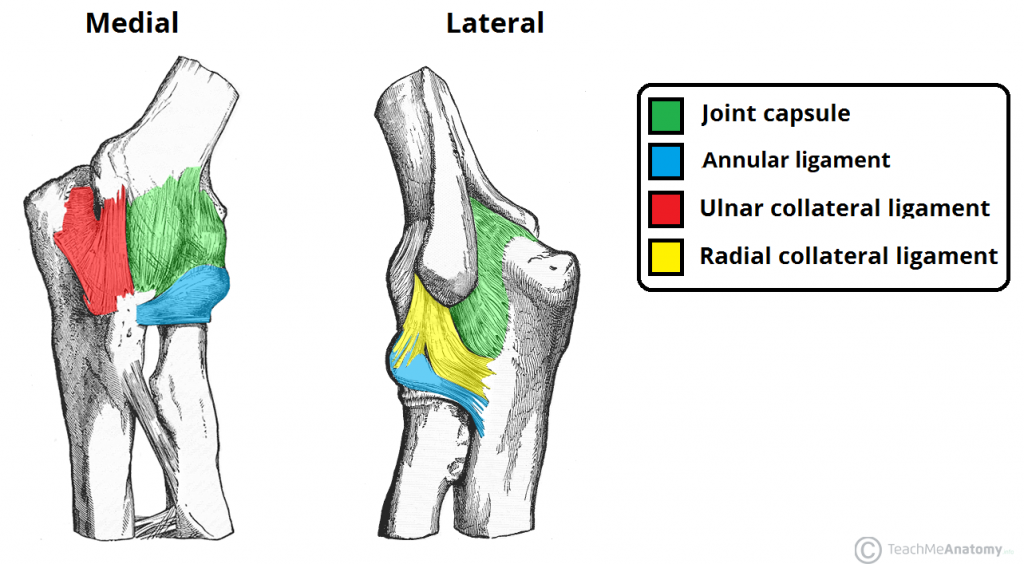 The elbow joint is considered to be a compound joint that functions as a modified or loose hinge joint.
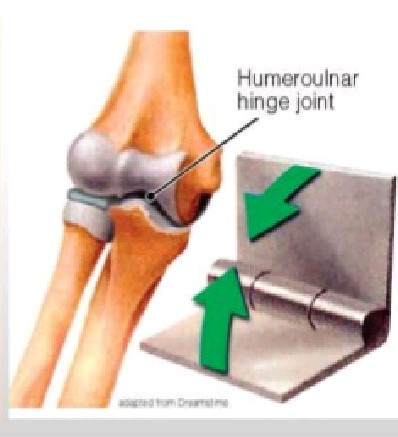 One degree of freedom is possible at the elbow, permitting the motions of flexion and extension, 
which occur in the sagittal plane around a coronal axis.
A slight bit of axial rotation and side-to-side motion of the ulna occurs during flexion and extension, and that is why the elbow is considered to be a modified or loose hinge joint rather than a pure hinge joint.
Two major ligaments and five muscles are directly associated with the elbow joint. 
Three of the muscles are flexors that cross the anterior aspect of the joint. 
The other two muscles are extensors that cross the posterior aspect of the joint.
Extension – triceps brachii and anconeus
Flexion – brachialis, biceps brachii, brachioradialis
Ligaments
Medial Collateral Ligament 
    3 parts –
Anterior 
Posterior
Transverse/Oblique
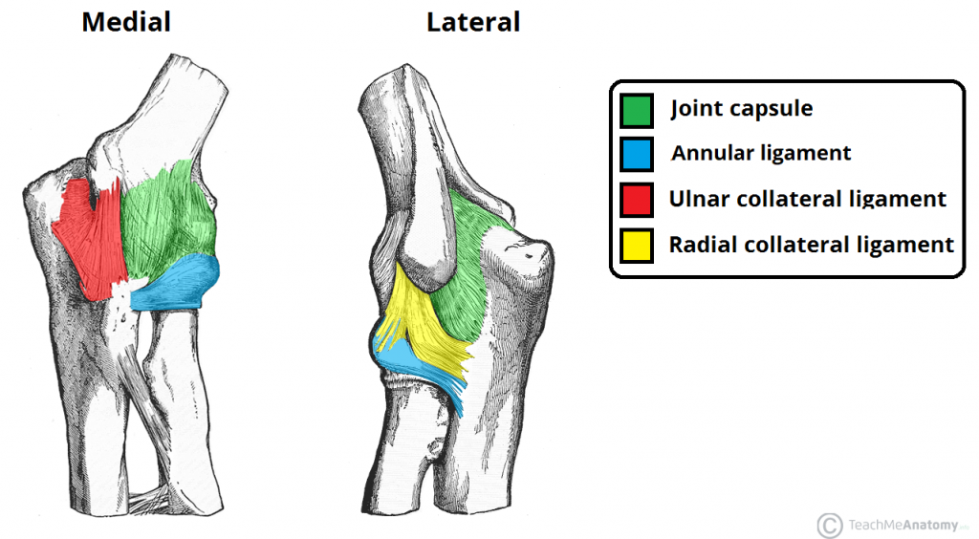 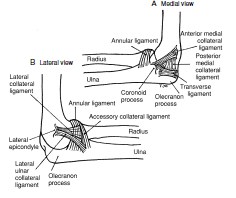 Anterior Fibers :strongest 
& stiffest 

Arise from anterior aspect of medial epicondyle & insert on medial part of  coronoid process of ulna

 Consists of 3 anatomically & functionally distinct fibers based on proximal attachment
Fibers arising from anterior surface of medial condyle –  taut in full extension

Fibers arising from below tip of medial epicondyle –  taut in 90° flexion to full flexion 

Fibers arising from inferior edge of medial epicondyle –  always taut throughout full ROM
Anterior portion of the MCL is considered to be the primary stabilizer of the elbow to valgus stress in the range of elbow flexion from 20-120 deg of flexion
Primary restraint to valgus at 30°, 60°, and 90°of flexion
Coprimary restraint to valgus at 120°  of flexion
Posterior Fibers :
Attachment – 
    Originate - Posterior part of medial
                     epicondyle
     Insert      - Medial margin of olecranon &
                     coronoid  process
Primary restraint to valgus at 120°  of flex & secondary restraint at 30° & 90°  of flexion

Function –
Becomes taut in extremes of elbow flexion & so limits extension
Prevents posterior translation of radial head
Transverse Fibers :
Cross from olecranon to coronoid process of ulna

 Since they originate & insert on same bone , they don’t provide significant articular stability
Lateral Collateral ligamentous complex :
Lateral Radial Collateral Ligament
Lateral Ulnar Collateral Ligament
Annular Collateral Ligament

Originates on lateral epicondyle & immediately splits into 2 fiber bundles
Fan shaped 
That extend from  inf aspect  lateral epicondyle of the humerous to merge with the annular ligament
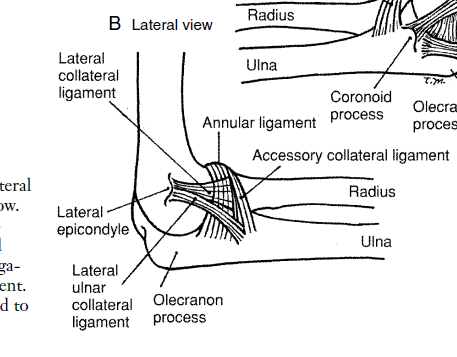 FIBER STABILIZATION
MCL
All fibers stabilize against the valgus stress at elbow

LCL
All fibers stabilize against the varus stress at elbow
Kinematics
One degree of freedom
Flexion:  135 to145°
Passive flexion: 150 to 160
Extension:  -5° (hyperextension)
Functional Range:  30-130°
Carrying angle
 Males – 0-5 deg
 Females - 10-15 deg
Cubitus valgus/varus
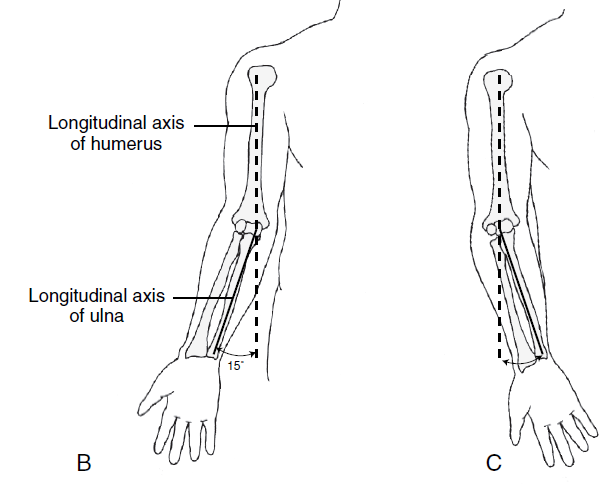 Axis of motion
Axis of motion
    Axis for flexion & extension is relatively fixed & passes through the centre of trochlea & capitulum bisecting the longitudnal axis of shaft of humerus
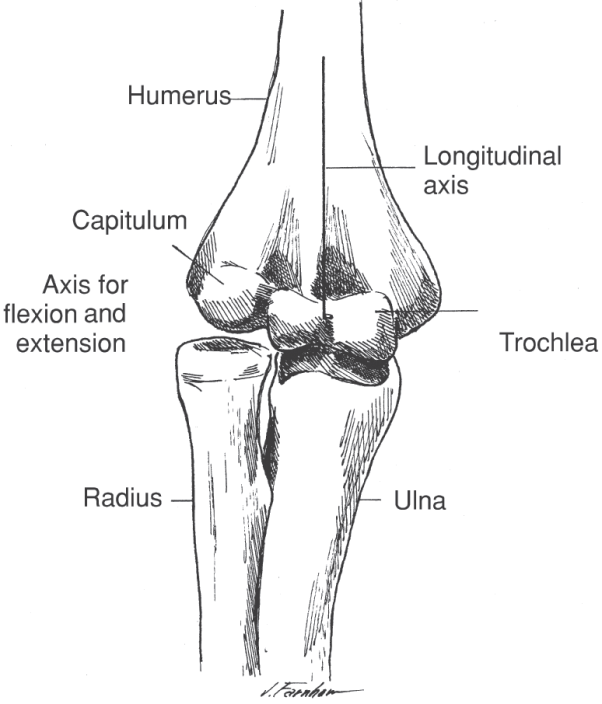 Arthrokinematics
At Humeroulnar  jt 
 Flexion –
   Concave surface of trochlear notch rolls    & slides anteriorly on convex trochlea
 Full pasive elbow flexion requires elongation of the Posterior capsule, extensor ms, ulnar nerve, post fibres of MCL
 Extension - vice versa
Arthrokinematics
At Humeroradial jt
    
   There is rolling & sliding of fovea of radius across convexity of capitulum

Provides  minimal structural stability  to elbow jt ,however, provides an imp bony resistance against a valgus force
Elbow Muscles
Functions of elbow muscles : 

Elbow flexors  
     Role of elbow flexors is determined by number of factors – 
Location of muscles
Position of elbow & adjacent  joints
Position of forearm
Magnitude of applied load
Speed of motion
Type of muscle contraction
Brachialis
Mobility ms – insertion close to jt axis
Average physiologic cross-section of 7 cm2 ,the largest of any ms crossing the elbow – generates the greatest force of any ms crossing the elbow, so active in all types of contraction
Work horse of elbow flexion as it is active in all positions ,all speeds & against maximal /minimal resistance
MA is greatest at slightly > 100 of elbow flexion
Not affected by change in position of forearm / shoulder, so active in all positions
Biceps Brachii

Mobility ms – insertion close to jt axis 
MA is largest between 80 -1000 of elbow flexion
In full elbow extension msl force is compressive
Beyond 100 flexion , acts as a distracting force
Affected by change in position of shoulder & elbow
Brachioradialis
Inserted away from jt axis-stability ms
Peak MA occurs between 100- 120 of elbow flexion
More active in midprone position
Not affected  by change in position of forearm/shoulder
Maximal torque produced by elbow flexors : depends on 2 factors – 

Muscles maximal flexion force potential eg. Brachialis
Internal moment arm length eg. elbow flexion with forearm in supination
Elbow extensors
Triceps Brachii
Anconeus
 Anconeus usually 1st to initiate & maintain low level extension forces
Next , medial head of triceps  followed by lateral head & long head of triceps 
Medial head – work horse of extensors
Long head – Reserve elbow extensor
Effectiveness of triceps is affected by change in position of shoulder but not by changes in position of forearm


Maximal isometric torque is generated at elbow 90 flexed
Effectiveness of triceps is affected by change in position of shoulder but not by changes in position of forearm


Maximal isometric torque is generated at elbow 90 flexed
Radioulnar joints
The radioulnar joints are two locations in which the radius and ulna articulate in the forearm:
Proximal radioulnar joint
Distal radioulnar joint
Proximal radioulnar joint: This is located near the elbow, and is an articulation between the head of the radius, and the radial notch of the ulna.
Distal radioulnar joint: This is located near the wrist , and is an articulation between the ulnar notch of the radius, and the ulnar head.
Both of these joints are classified as pivot joints, responsible for pronation and supination of the forearm.
Proximal radioulnar joint :
Articulating surfaces – 
          - Concave radial notch
          - Head of radius
          - Annular ligament 
          - Capitulum of humerus
Distal Radioulnar joint :
Articulating surfaces – 
           - Ulnar notch of radius
           - Head of ulna
           - Articular disk